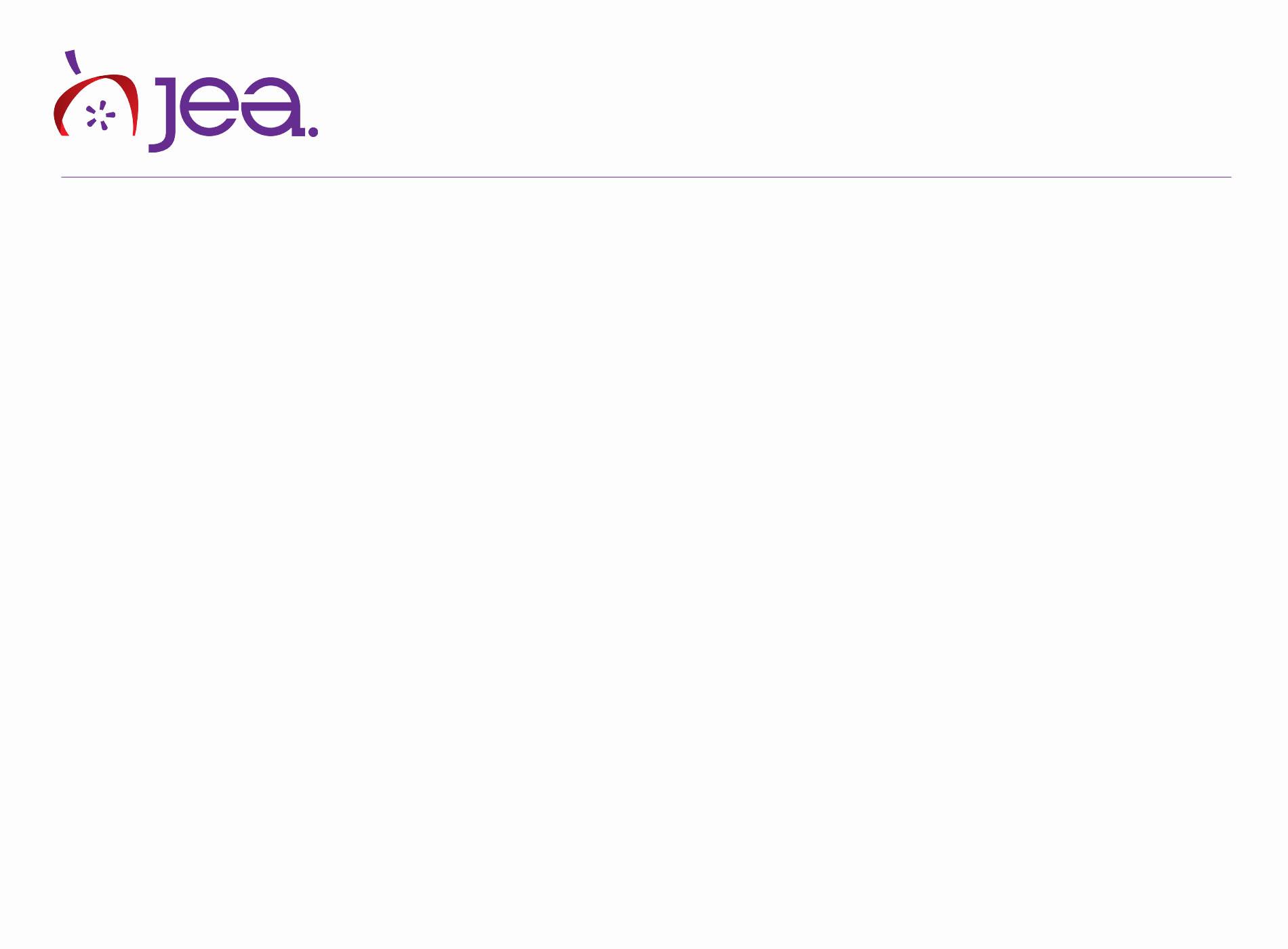 A Mission, A Vision, Values and Goals
Foundations for Success
By Travis Feil
Components of a Staff Manual
Mission Statement
Vision Statements
Value Propositions
Goals
Mission Statement Defined
States plainly why the publication and the staff exist. This is why there is a newspaper, a yearbook, a broadcast in the first place.
Long term statement - should remain the same or undergo minor revision from year to year.
Mission Statement Example
“The Sterling High School Cub exists to tell the whole story of the whole year for every student. Its staff produces a high quality publication for students, about students and by students while developing the skills of and adhering to the standards of professional journalists who preserve history, relate stories and capture memories.”
Mission Statement Example
Other reasons to exist:

To provide forums for student writing, photography, etc.
To provide a forum for the exchange of ideas and opinions.
To inform the school and community of events and news.
To record a history of life at your school.
To provide training in journalism, business and management skills
To entertain.
Etc.
Mission Statement Benefits
Having this statement documented diffuses more problems than you can imagine
Your school board, your principal, your students, and your staff should all know what your mission statement is - publish it.
Consider having staff members memorize it prior to getting their “reporter’s notebook.”
Mission Statement Benefits
Problem: A senior staff member has filled the whole basketball page with other senior boys …
How might this problem be handled on a staff without a clear mission statement? Tell me the wrong ways this problem has been approached …
Mission Statement Benefits
Solution: “Aaron - our mission statement says we’re trying to tell the whole story of the whole year for every student. Let’s look together at the different perspectives represented on the basketball page. How could we keep true to our mission statement and include some other perspectives such as junior varsity players, cheerleaders, fans, coaches or parents?
Mission Statement Benefits
Taking this approach no longer makes this an “editor v. staff member” confrontation.
Mission Statement Benefits
Taking this approach no longer makes this an “editor v. staff member” confrontation.
Instead, it becomes the two of you working together to move your publication toward the purpose already established for it.
Mission Statement Benefits
This approach also reduces the risk of misunderstanding or hurt feelings:

Maybe he did it because he was insecure and felt most comfortable interviewing his friends. Maybe he did it because he didn’t know any better. Maybe he really did just want to only highlight the seniors.
Taking this approach allows those things to be discussed without the staff member feeling attacked or stupid and can lead to better communication and certainly a better publication.
Mission Statement Benefits
A staff member includes a quote on a sports page from a team member who quit mid-season:

“There was just so much drama all the time, and I was sick of it. I don’t need that kind of stress, and I don’t need to be around people who complain all the time.”
As an editor, you see this quote on the page - what concerns do you have? Is it a newsworthy quote? How would you handle it?
Mission Statement Benefits
“There was just so much drama all the time and I was sick of it. I don’t need that kind of stress, and I don’t need to be around people who complain all the time.”

Possible problems:
The quote may be inaccurate – that’s not what she meant.
The quote may be misleading – maybe she was the problem.
If published as is with no other perspective, good luck getting anyone in your school to be honest and candid with you in the future.
It’s definitely part of the story, but it’s not the whole story …
Mission Statement Benefits
“There was just so much drama all the time and I was sick of it. I don’t need that kind of stress, and I don’t need to be around people who complain all the time.”

Possible solutions:
Refer to the mission statement: which portion of that mission statement could be used to address this quote?
Mission Statement Benefits
“There was just so much drama all the time and I was sick of it. I don’t need that kind of stress, and I don’t need to be around people who complain all the time.”

Possible solutions:
Refer to the mission statement: which portion of that mission statement could be used to address this quote?
More reporting needs to be done - more perspectives need to be gathered.
The information has to be treated with professionalism - how did her quitting the team affect the season? How does the coach handle conflict on the team? How did the team change after she left? Do the work of a real reporter, and get the whole story before you decide what to do.
Mission Statement Benefits
In general, the mission statement become the quality control and basis for comparison regarding your content.
Using a staff-generated (or agreed upon) mission statement diffuses conflict among staff members because everyone is working toward the same end. 
If people outside the publication know (and believe) your mission statement, they’ll be more willing to work with you because you’ve proven how you handle news.
Components of a Staff Manual
Mission Statement
Vision Statements
Value Propositions
Goals
Vision Statements Defined
Focuses on the desired outcomes of the staff, the publication, the audience, and the program itself if you do everything your mission statement says you will do. 
Long term - may take several years to fulfill all aspects of the vision statement.
Vision Statements Examples
The staffers will grow to become well-rounded, hard-working, problem-solving, journalists who take total responsibility for everything they do or fail to do.
The publication will be enjoyed and respected by students, faculty and the community.
The audience will desire to purchase our product because they know it is interesting, relevant, truthful, tasteful and credible.
The journalism program will be seen as a highly respected academic endeavor.
Components of a Staff Manual
Mission Statement
Vision Statements
Value Propositions
Goals
Value Propositions Defined
State what is important to the staff and the program in terms of a code of conduct — these statements say what the staff, editor, and adviser will do or be.  
Short term (annual) — revisit and revise each year. Maybe even throughout the year.
Value Propositions Examples
All publications staff members will know and uphold high journalistic standards.
Student editors will value the contributions and ideas of all general staff members by treating the staff they serve with respect and dignity. Every effort will be made to foster an environment of respect and trust.
Staff members will value the guidance and leadership of the student editors by listening to suggestions and making modifications to their work promptly and with excellence.
We will learn together, grow together, and have fun together.
Components of a Staff Manual
Mission Statement
Vision Statements
Value Propositions
Goals
Goals Defined
Concrete, measurable things the staff will do during the publication cycle. 
Focus on a few — establish those as norms — then add more goals.
Add more goals throughout the publication cycle.
Goals Examples
Every student will be covered in our publication at least 4 times.
Every student’s name will be spelled correctly and consistently.
Every quote will be genuine, authentic, accurate and engaging.
Every story will be specific, engaging, and unique to this year.
Every photograph will be in focus, properly exposed, and well composed.
Summary
While all of these components are important in the long term development of any program or business, the mission statement is absolutely vital.
Summary
Vision statements provide motivation for adherence to a mission statement — having vision statements allows the staff to see what they’re working toward.
Summary
Value propositions allow the staff to work within boundaries — they help facilitate the execution of the shared mission.
Summary
Goals are the most simple, concrete, and objective form of accountability — it may be difficult to measure yourself against a subjective mission statement, but where goals are concerned, you can easily say, “Yes, we did that” or “No, we did not.”
Assignment
Begin with a mission statement. Consider the purpose of your publication and draft one.
Assignment
After you have a working mission statement, begin drafting the concrete goals.
Assignment
If you accomplish that, move on to vision statements (what you’ll accomplish if this all works out) and value propositions (the important codes of conduct that will assist in accomplishing all this).